Introduction to the Forensic Science Education Programs Accreditation Commission (FEPAC)
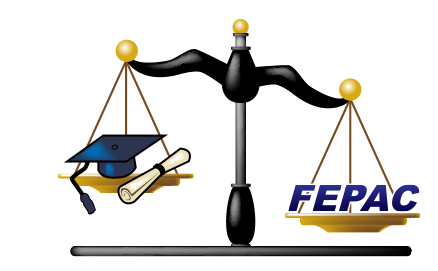 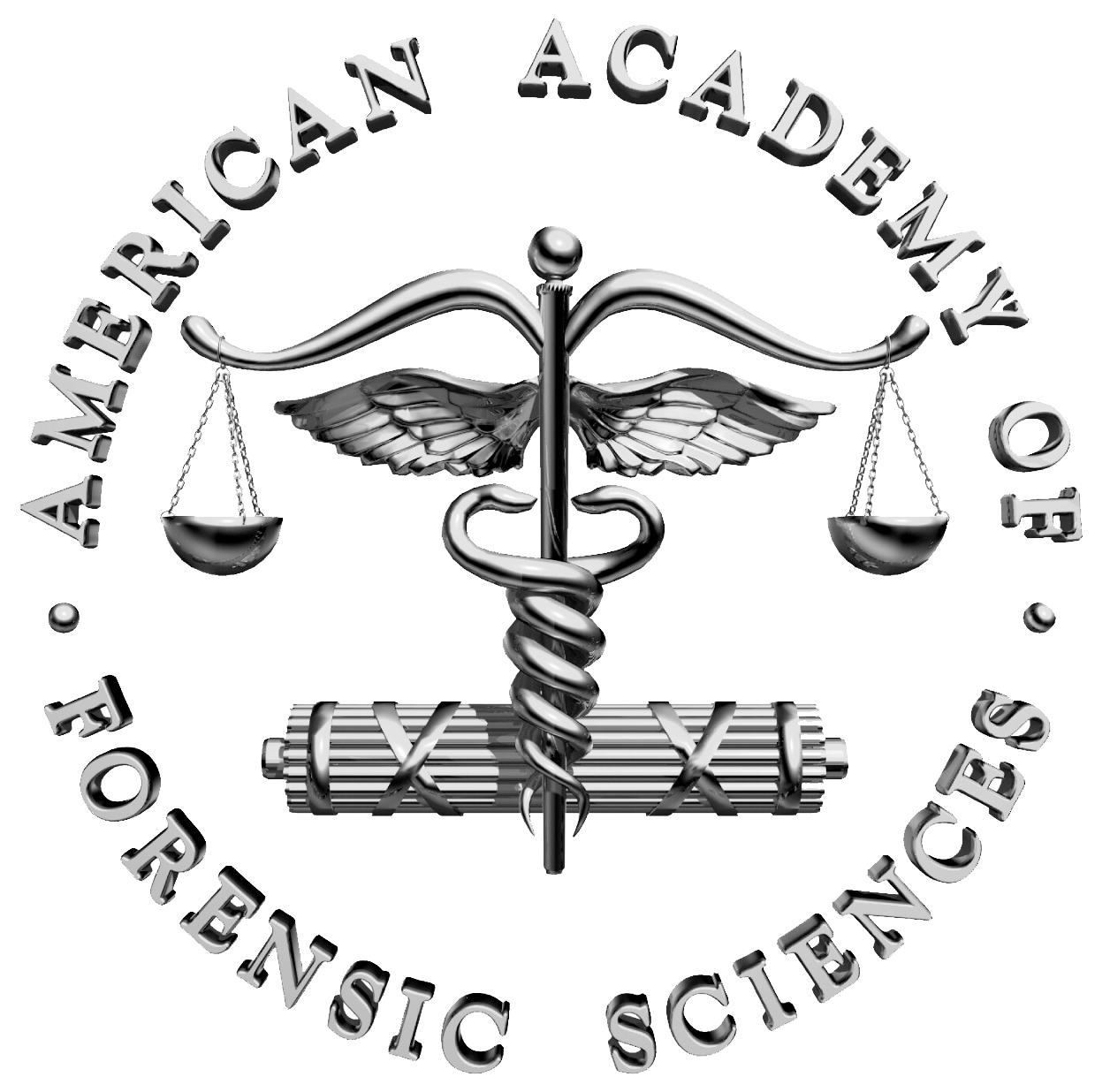 Purpose of Today’s Training
After this training, participants will: 
Be familiar with the organization of FEPAC
Have a broad overview of the accreditation process
Know where to find policies, procedures, and forms
Know dates for various submission deadlines
How to prepare the initial application
How to prepare the self-study report
Become familiar with the On-Site Evaluator role
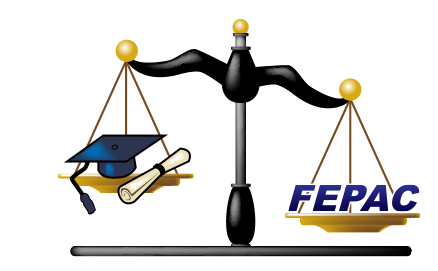 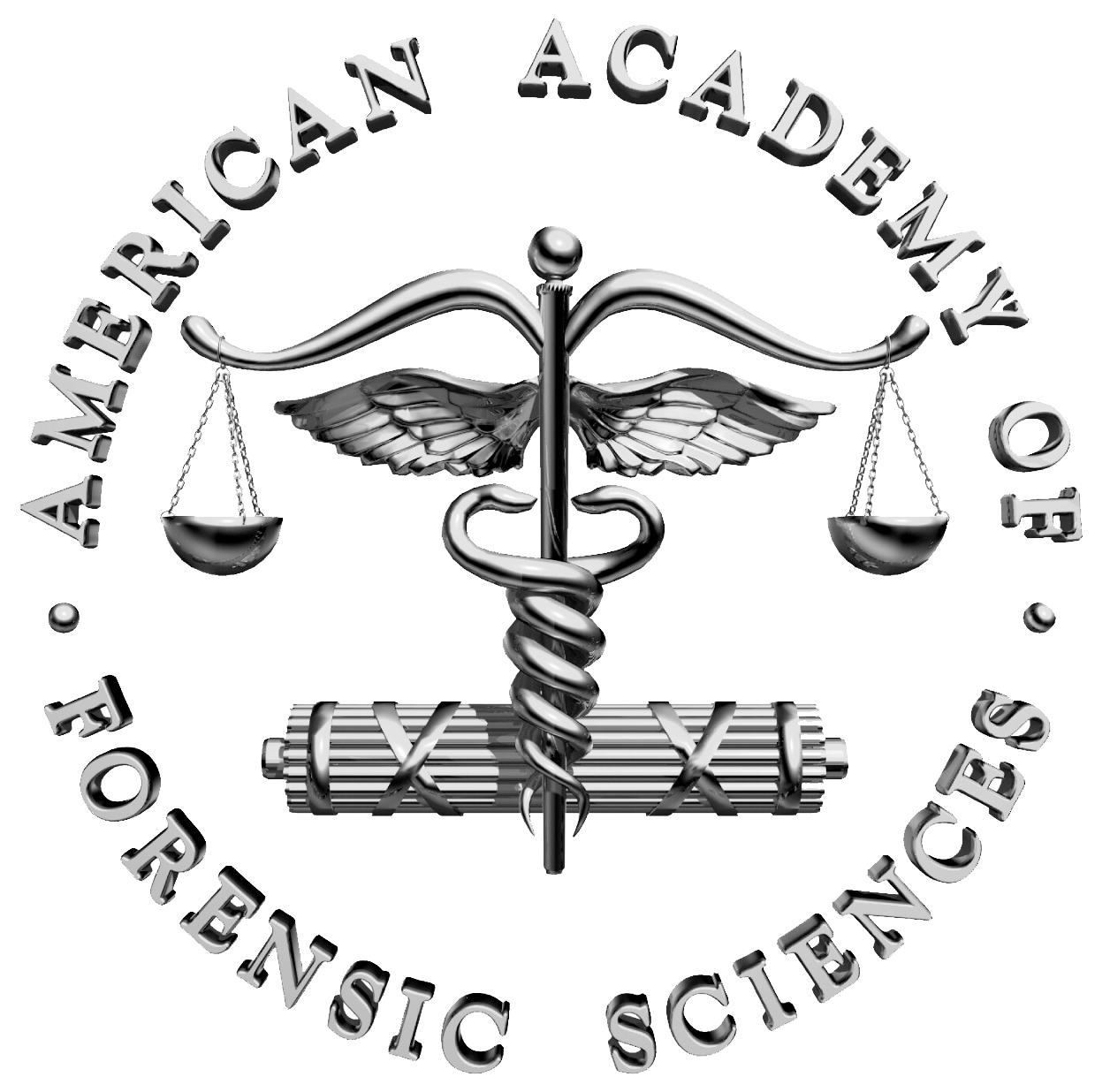 Organization of the Training
Module 1	What to know about FEPAC
Module 2	Application
Module 3 	Self-study Standard 3.0 – General for all programs
Module 4	Self-study Standard 4.0 – Undergraduate programs
Module 5	Self-study Standard 5.0 – Graduate programs
Module 6	Accreditation decisions and categories, appeal 			process, annual report, substantive changes, post-			visit survey
Module 7	FEPAC on-site evaluator training
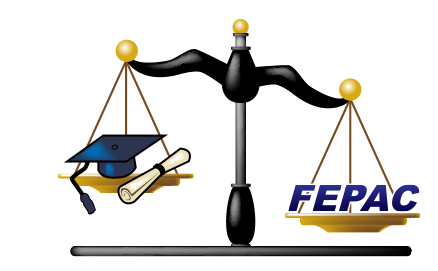 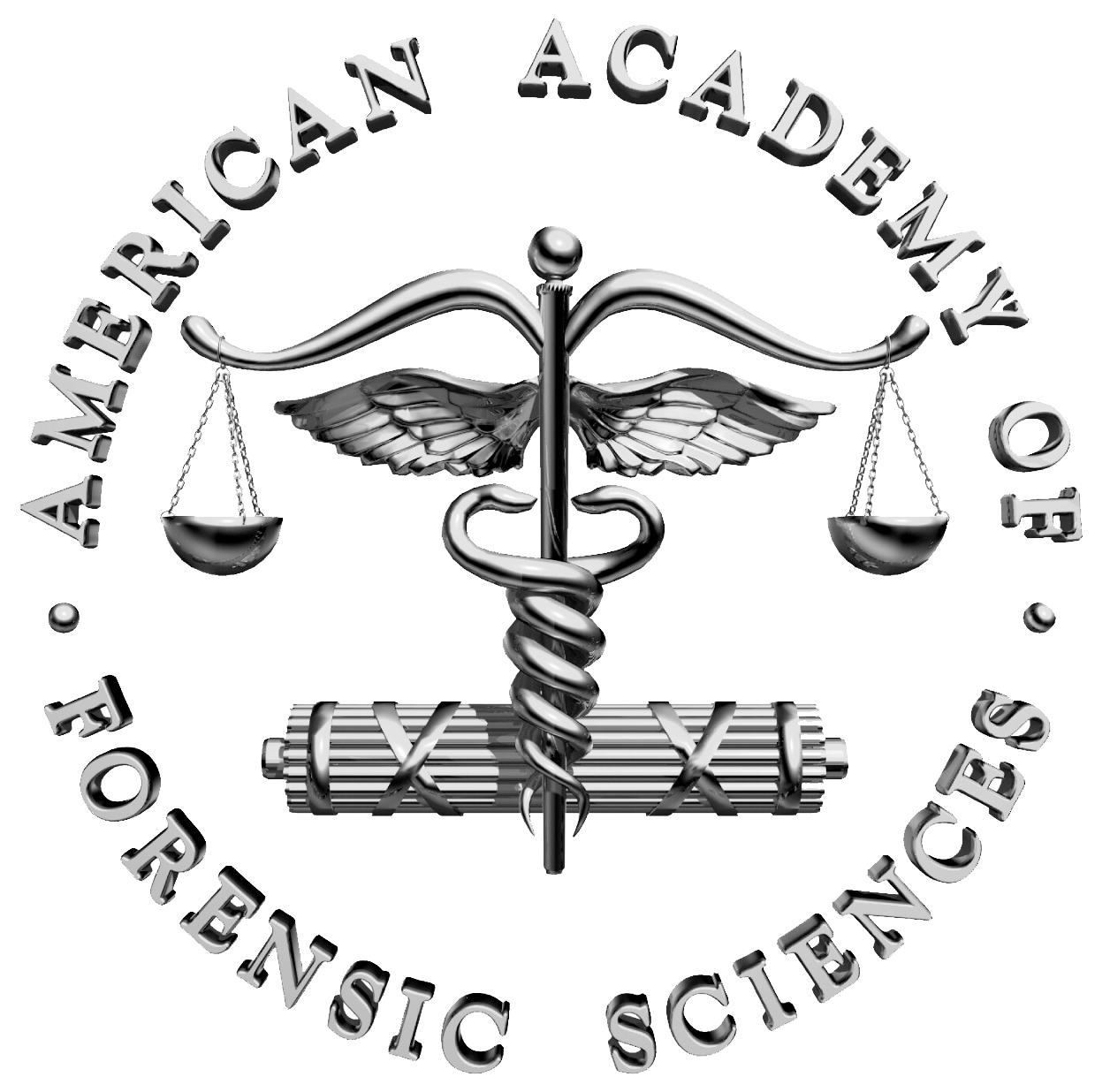 Module 1: What to know about FEPAC
Mission statement
Website
Commission composition and qualifications
The role of the FEPAC Commissioners
FEPAC policies and procedures (PPM)
FEPAC standards
Timeline
How do changes to standards and PPM occur?
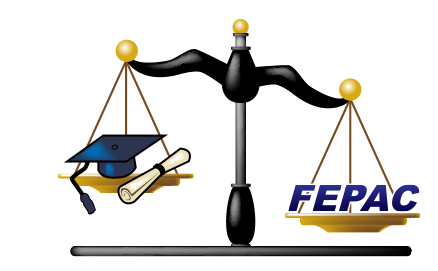 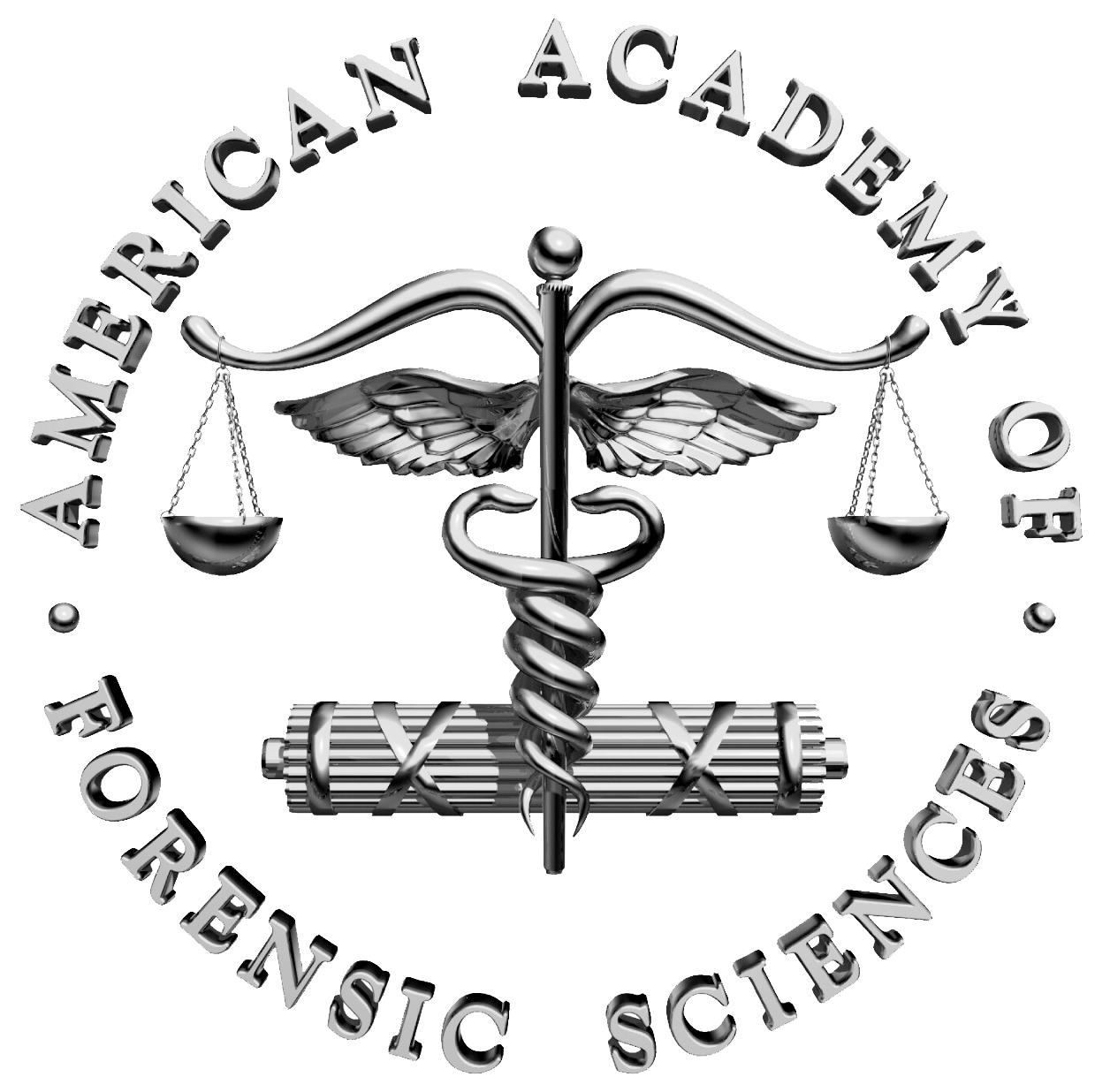 FEPAC Mission Statement
The mission of FEPAC is to maintain and enhance the quality of forensic science education through a formal evaluation and accreditation system for college-level academic programs that lead to a baccalaureate or graduate degree.
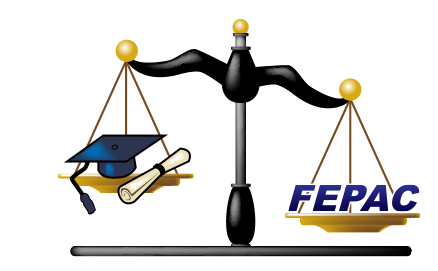 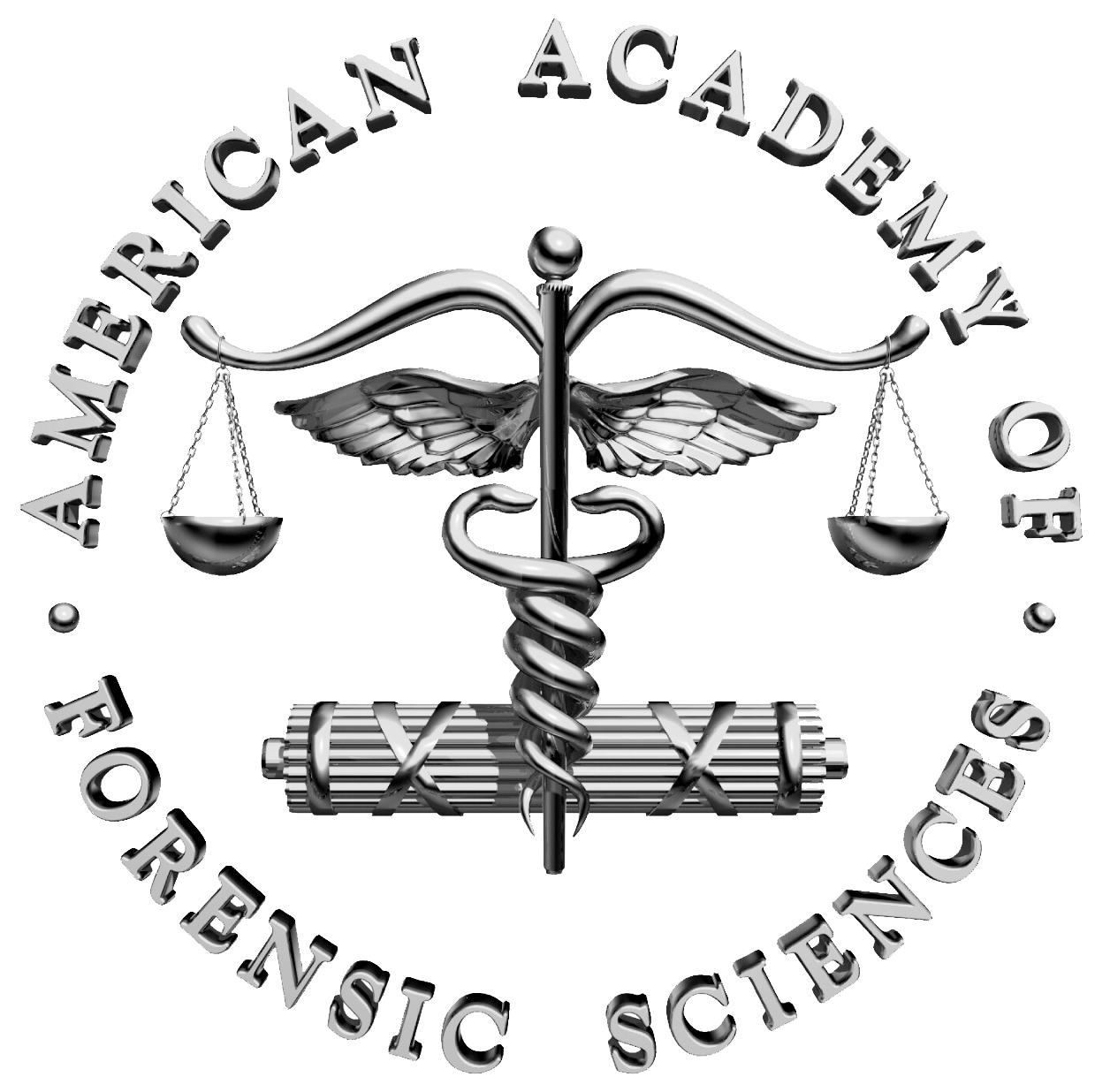 FEPAC Website - Homepage
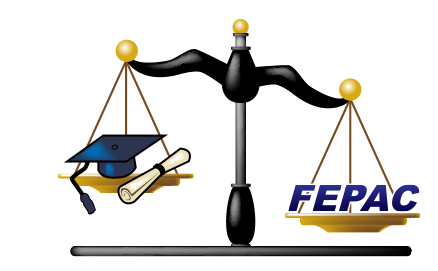 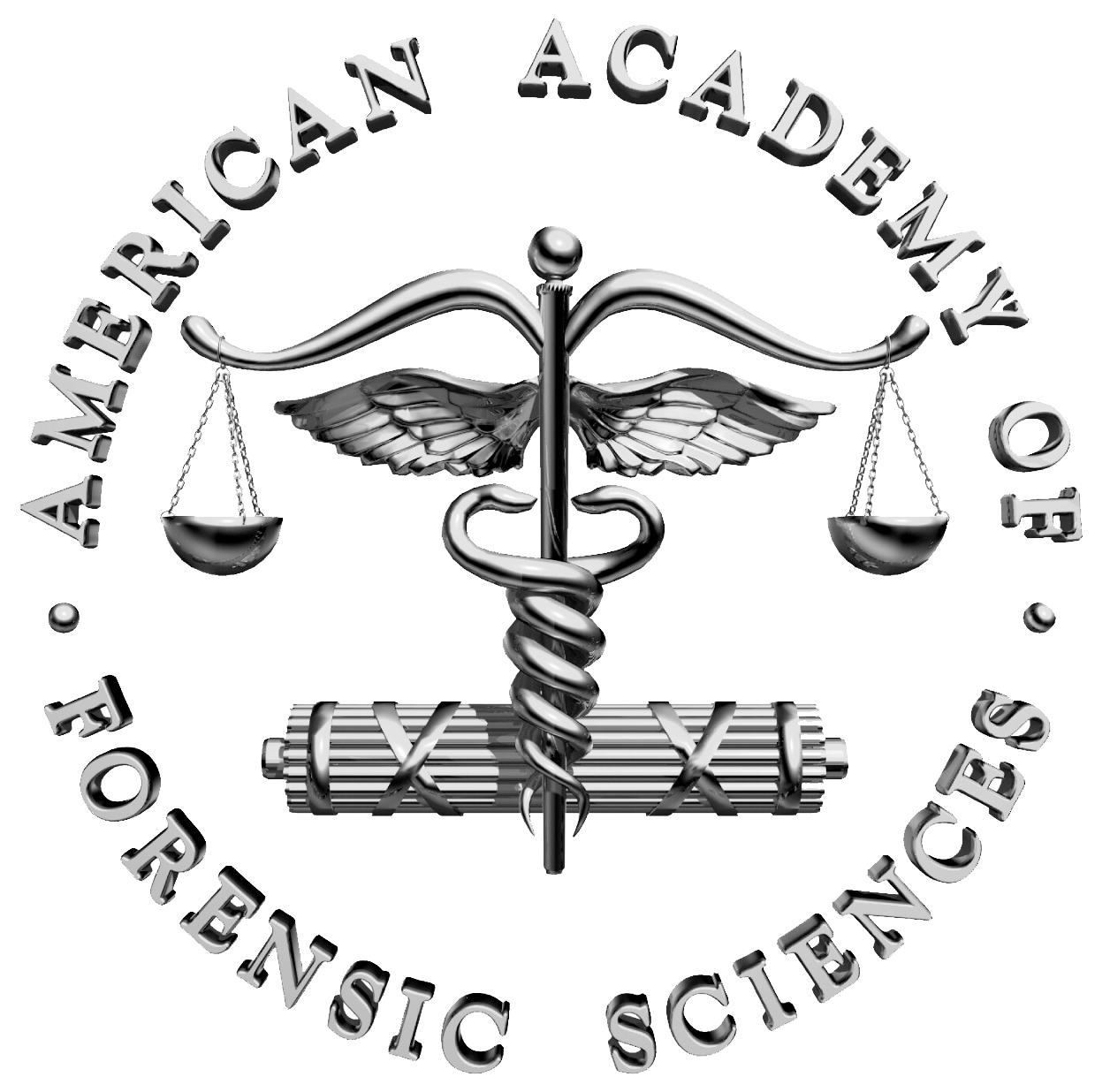 FEPAC Website
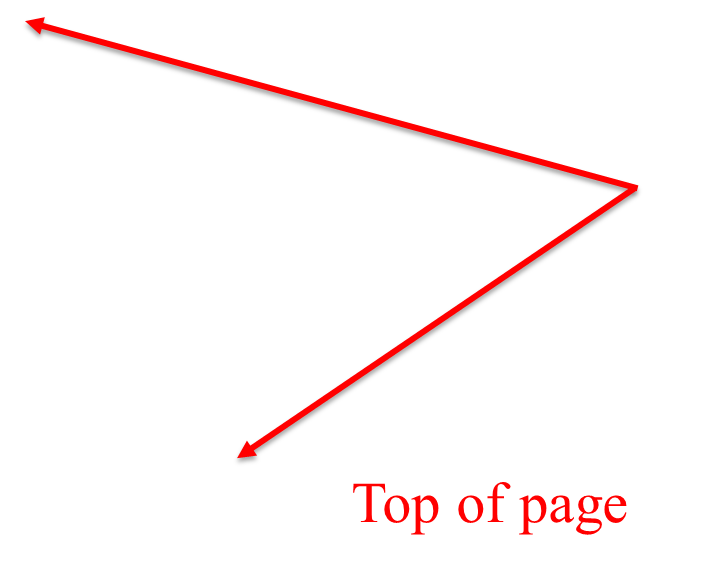 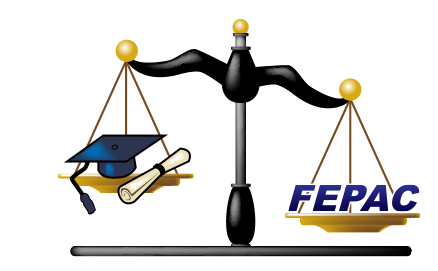 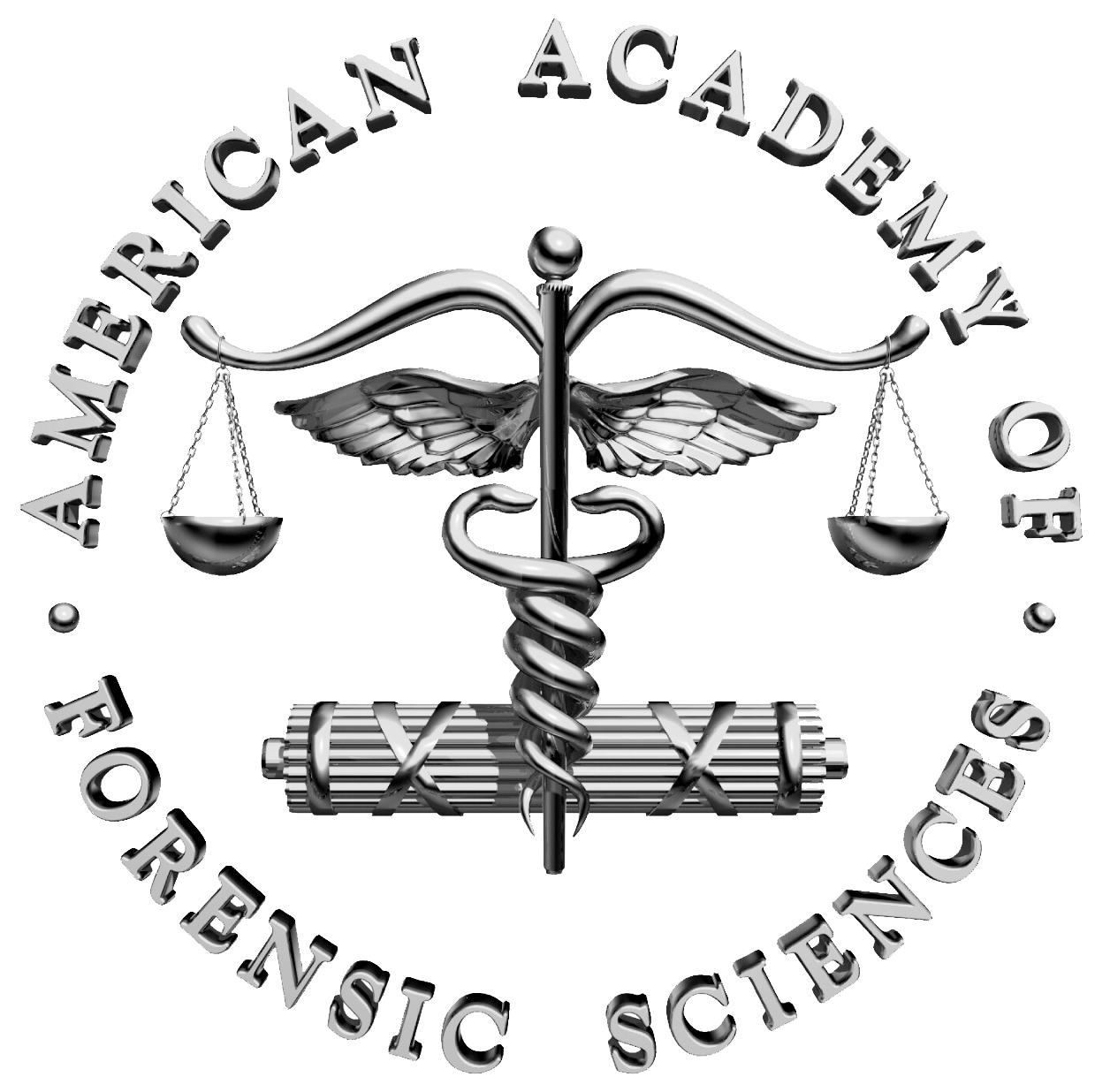 FEPAC Website
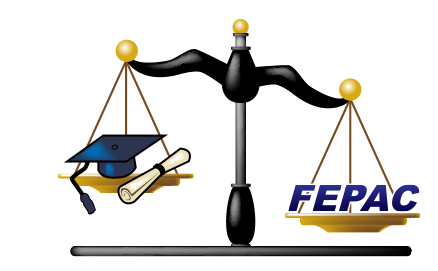 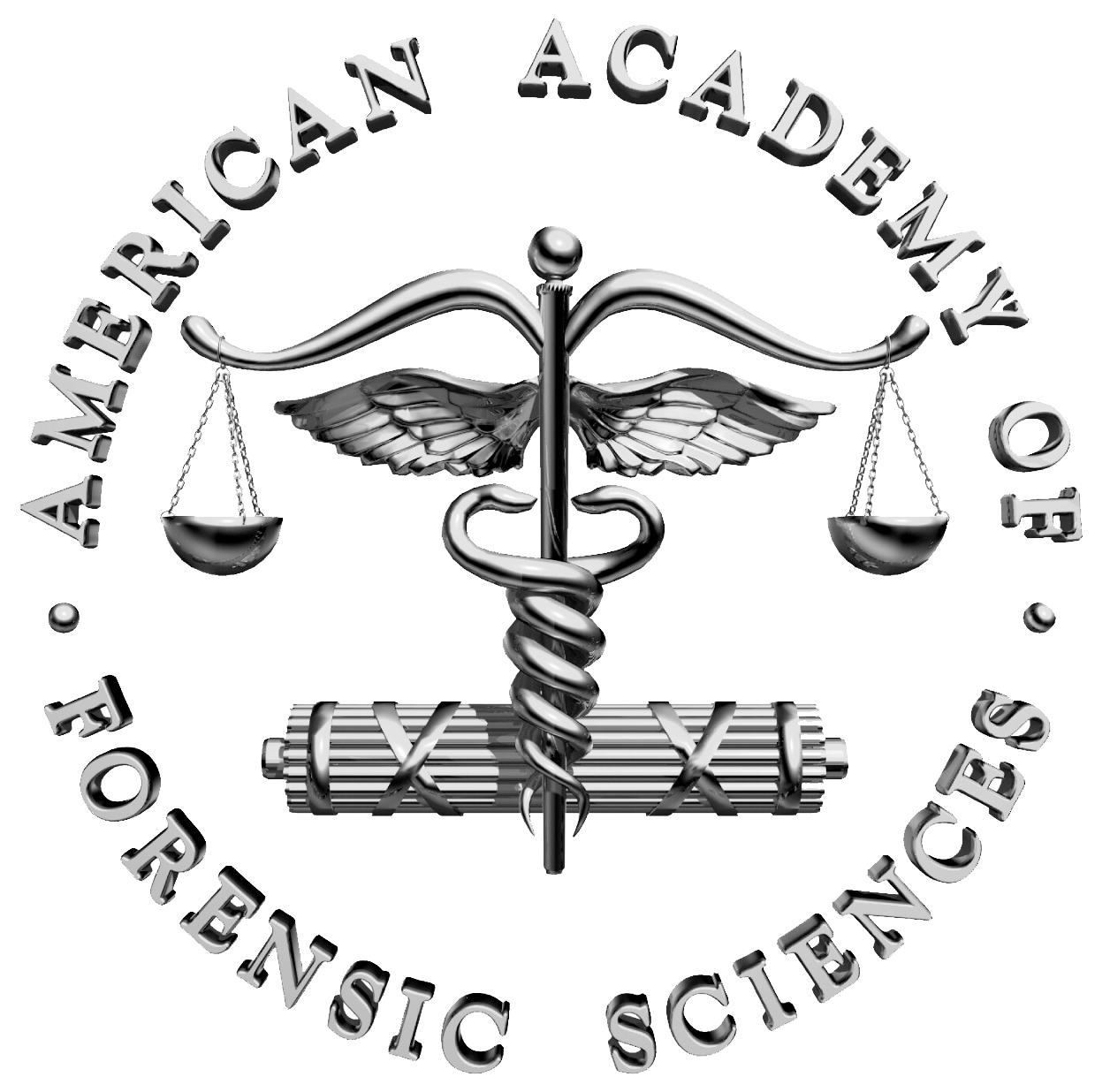 FEPAC Website
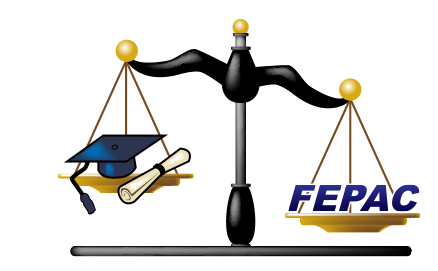 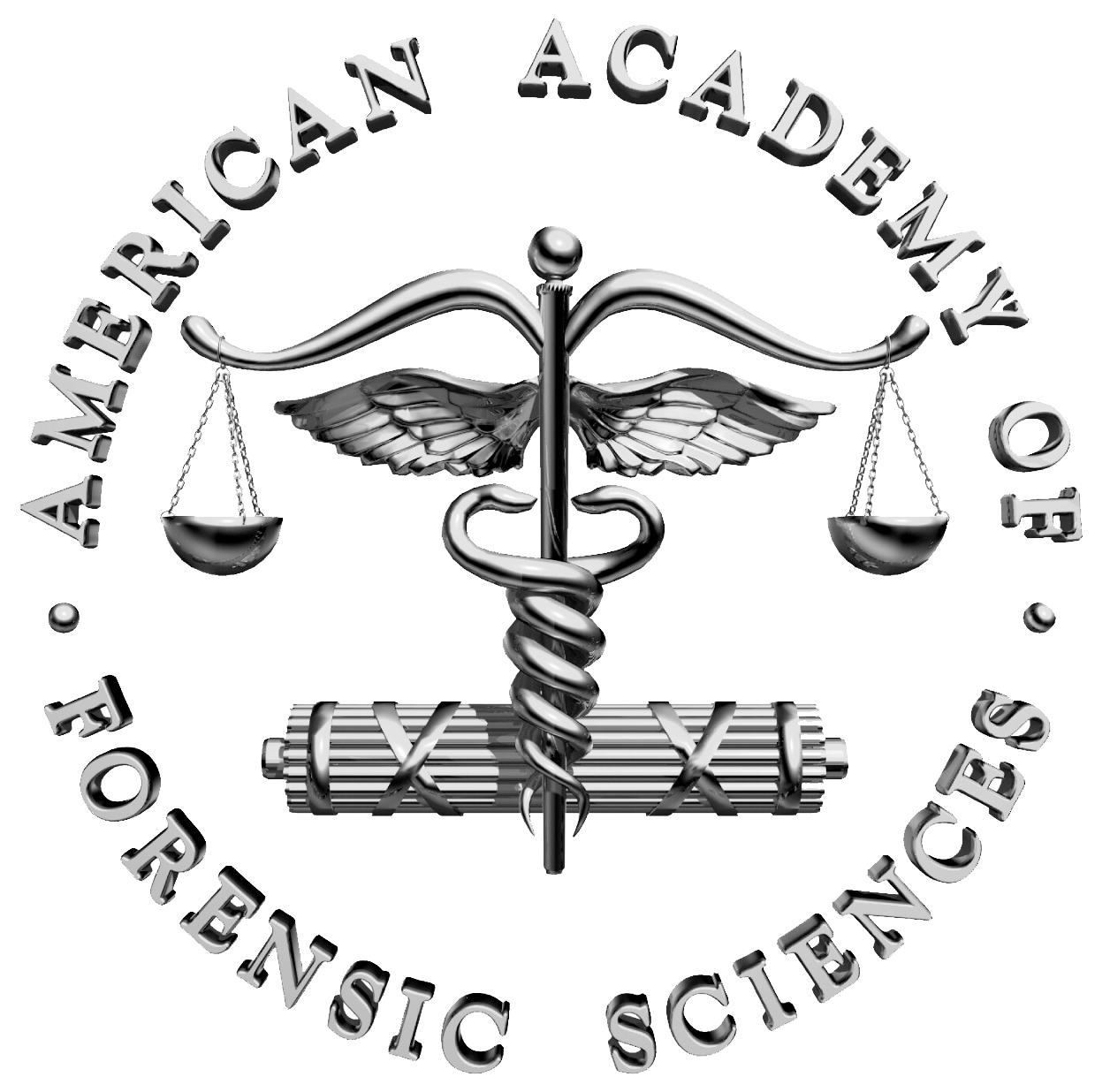 FEPAC Commissioners
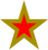 Five forensic science educators 
Five forensic science practitioners 
One public member
Accreditation Coordinator
Concordance officer
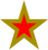 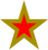 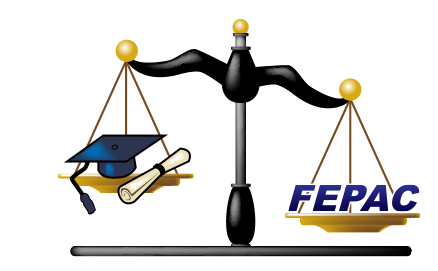 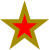 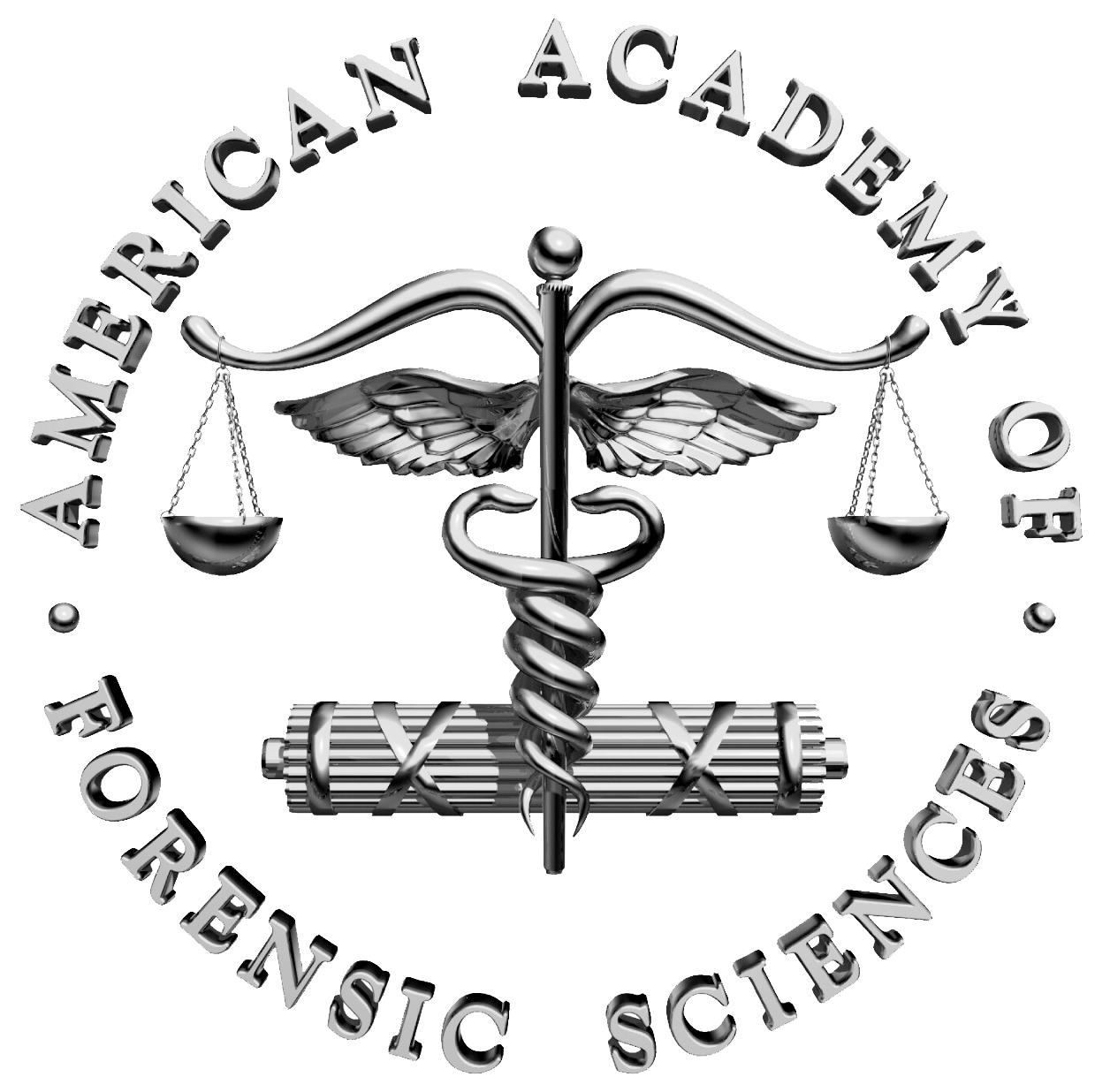 Term ending
Feb 2021
New Commissioners 2021
Thomas Brettell, PhD, Cedar Crest College
Josh Brunty, MS, Marshall University
Lynn Schneeweis, Massachusetts State Police Lab
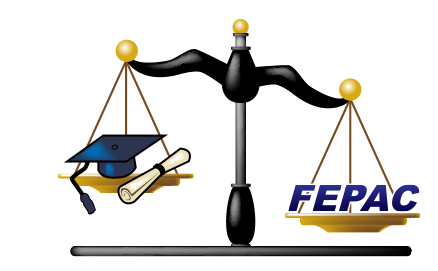 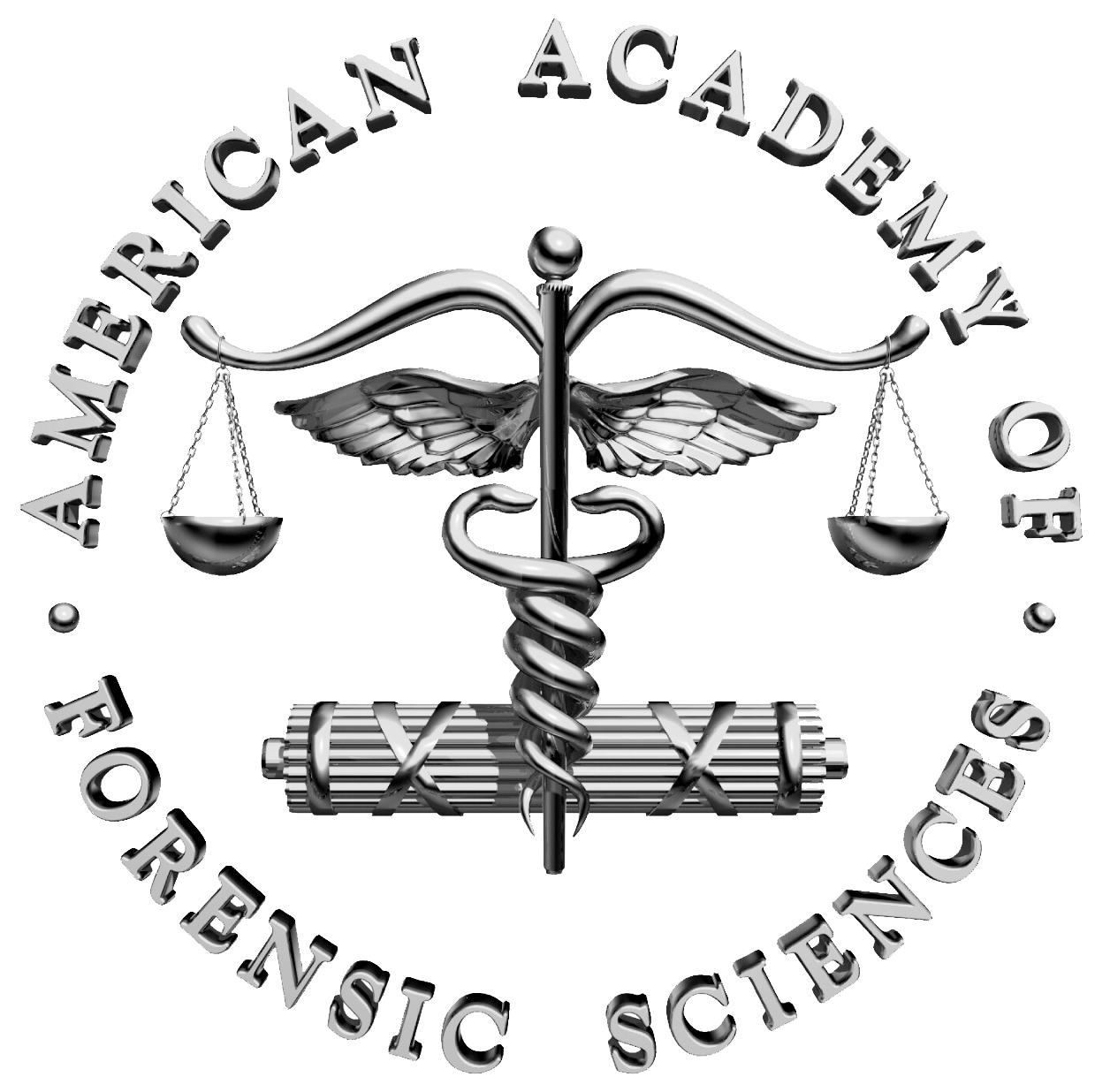 Duties of Commissioners
Review and update policies and procedures,
Review and update standards,
Evaluate applications for accreditation,
Appoint site-visit teams,
Evaluate self-study reports and site team reports,
Vote on accreditation status for applicants.
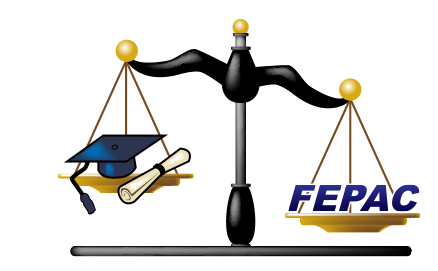 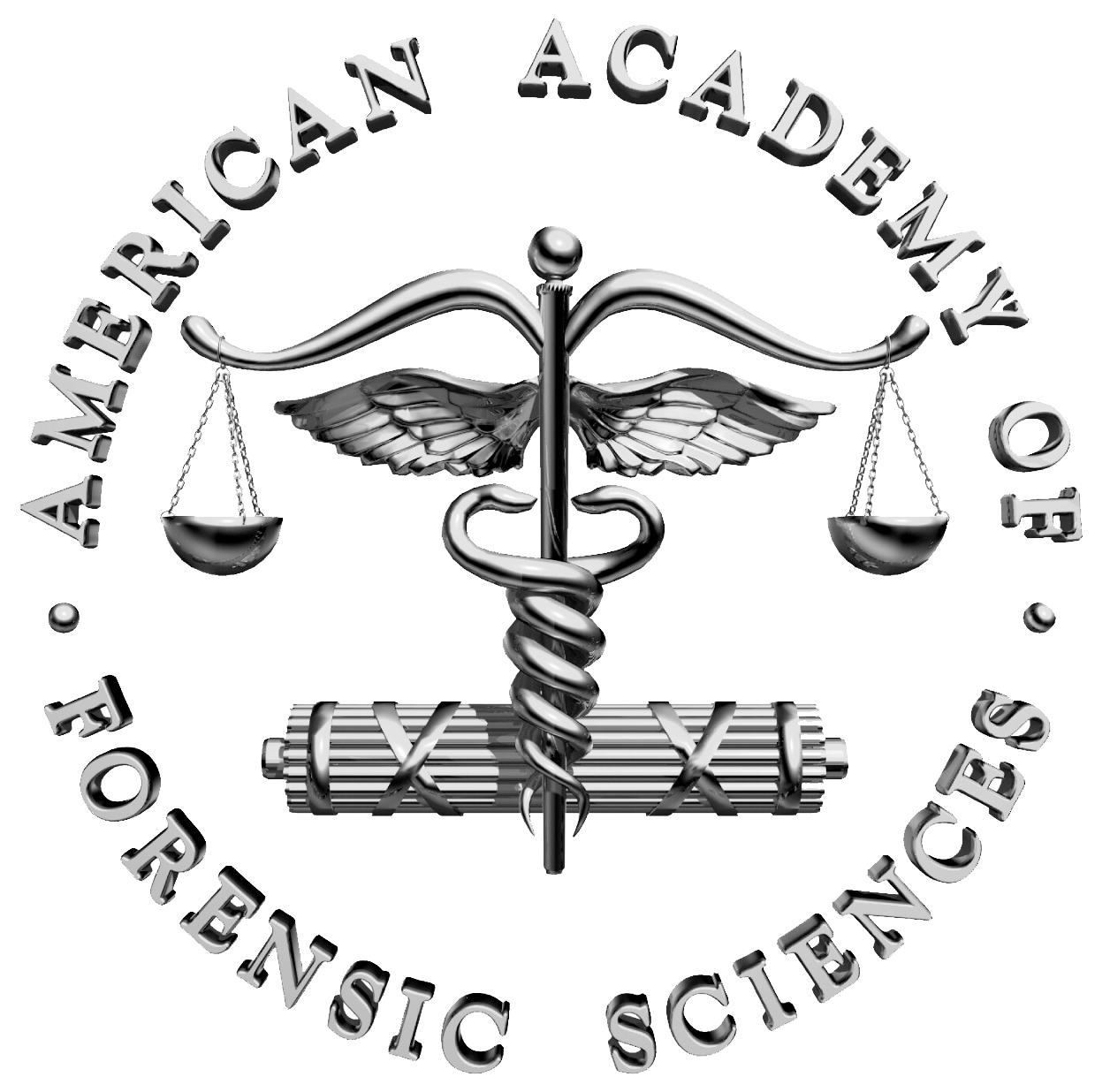 How do you become a Commissioner for FEPAC?
Qualifications for academician:
Faculty member or administrator from a FEPAC accredited program
Member or Fellow of AAFS
Qualifications for practitioner:
Desirable to have one or more of the following:
Forensic laboratory experience, hiring, training
ASCLD membership
Service to AAFS or other forensic organizations
FEPAC on-site evaluator experience
Member or Fellow of AAFS
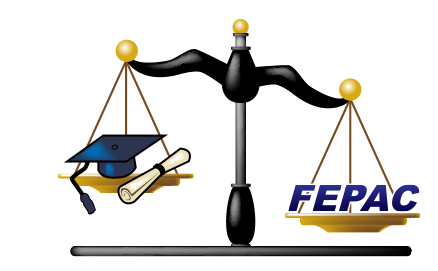 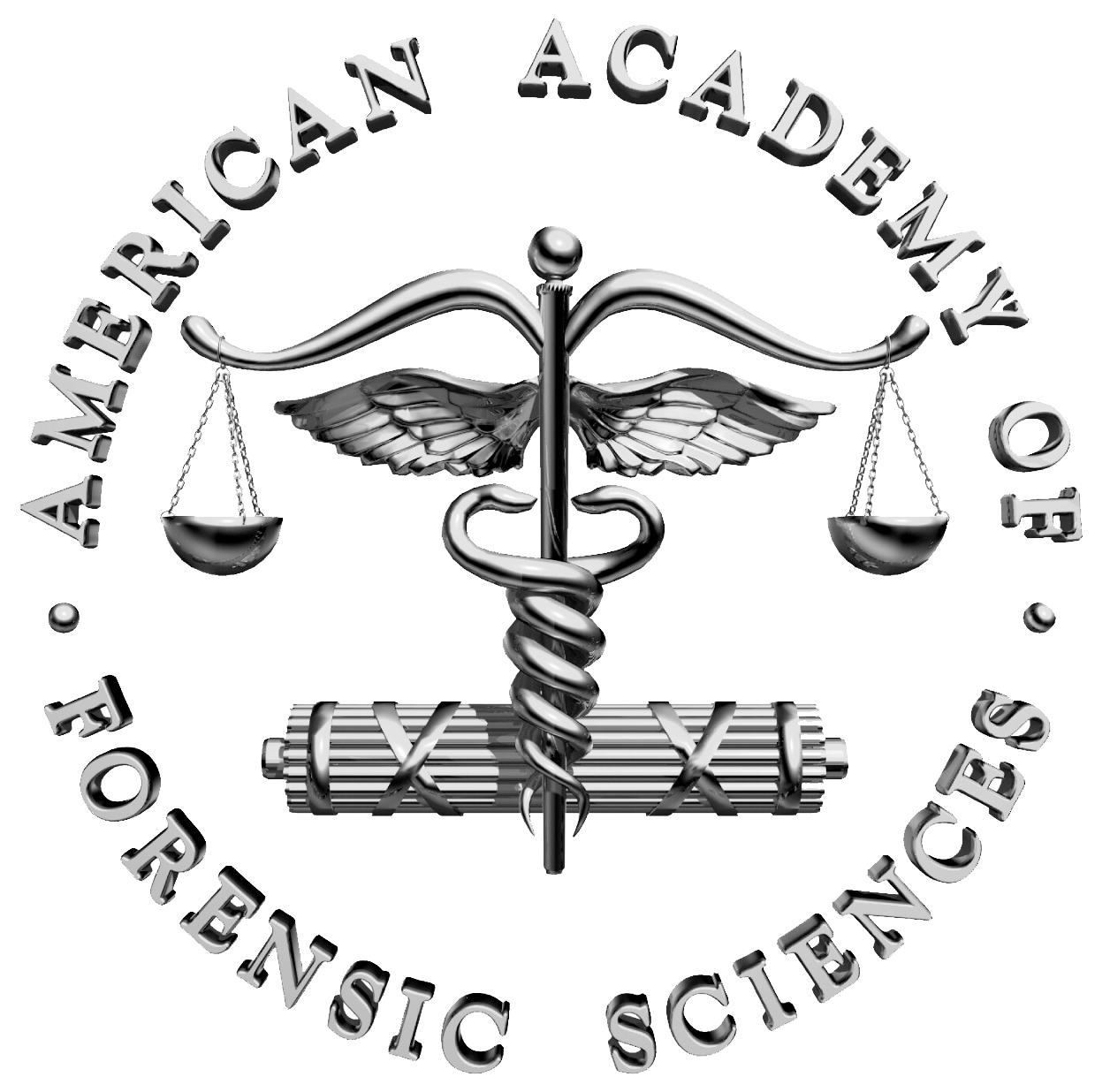 How do you become a Commissioner for FEPAC?
FEPAC solicits nominations for vacancies to the Commission from relevant constituencies to include ASCLD, members and fellows of AAFS, regional forensic science organizations and others.

Letter stating qualifications submitted to the Accreditation Coordinator.
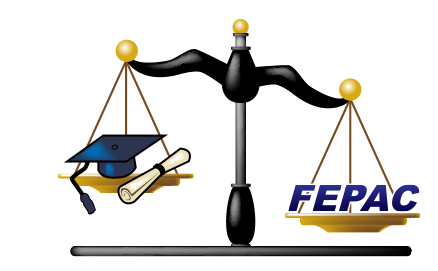 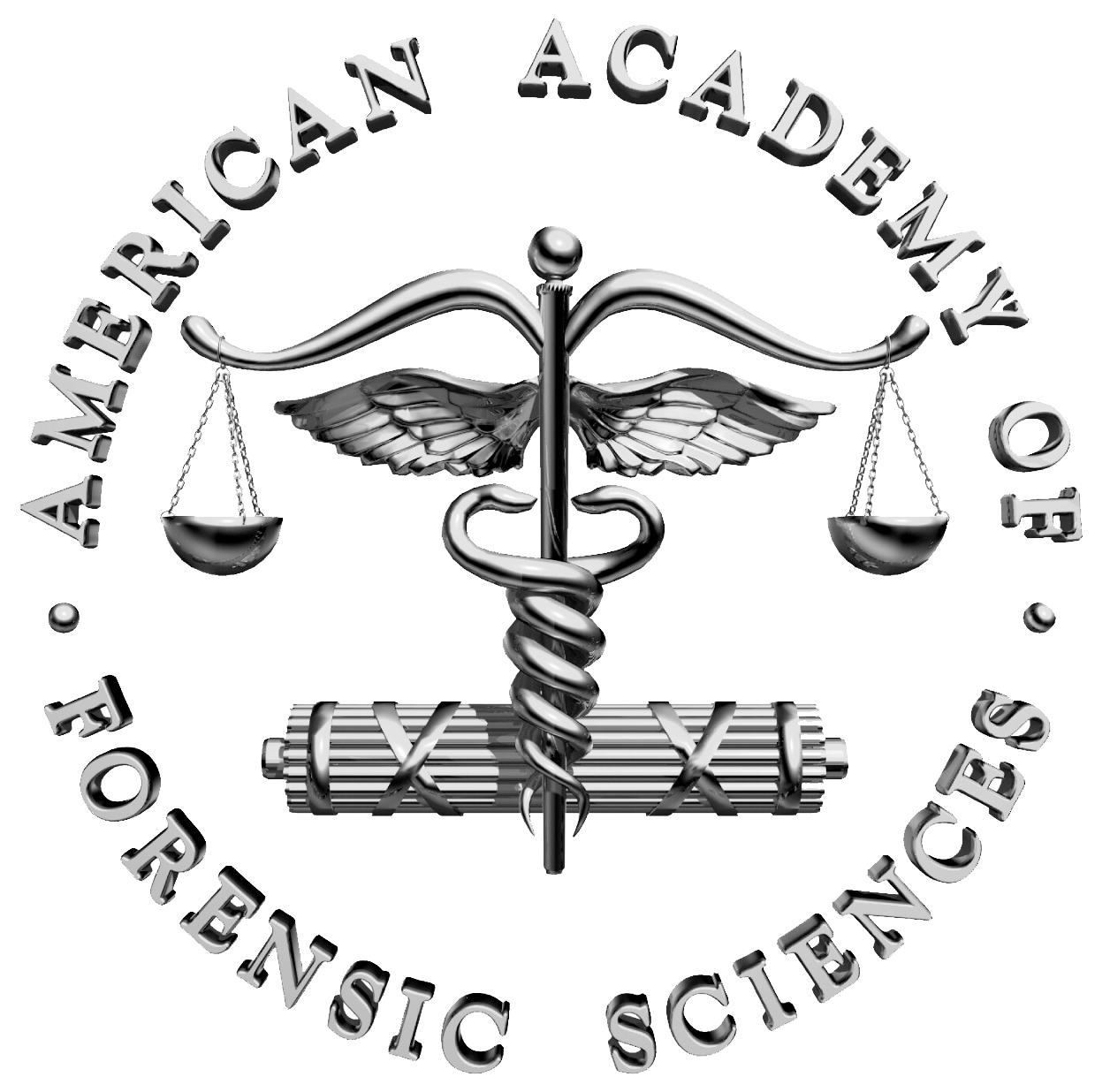 Accreditation Coordinator for FEPAC
The Accreditation Coordinator serves as an active consultant in support of the work of the Commission and as a liaison to the AAFS Board of Directors and staff.
Nancy J. Jackson Accreditation CoordinatorAmerican Academy of Forensic Sciences 410 North 21st Street Colorado Springs, CO  80904-2798 (719) 636-1100 (719) 636-1993 (fax) njackson@aafs.org
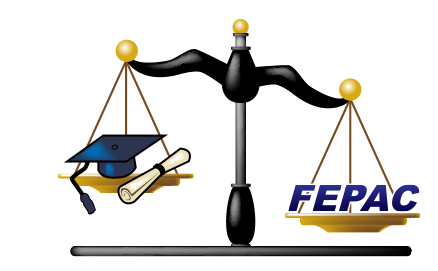 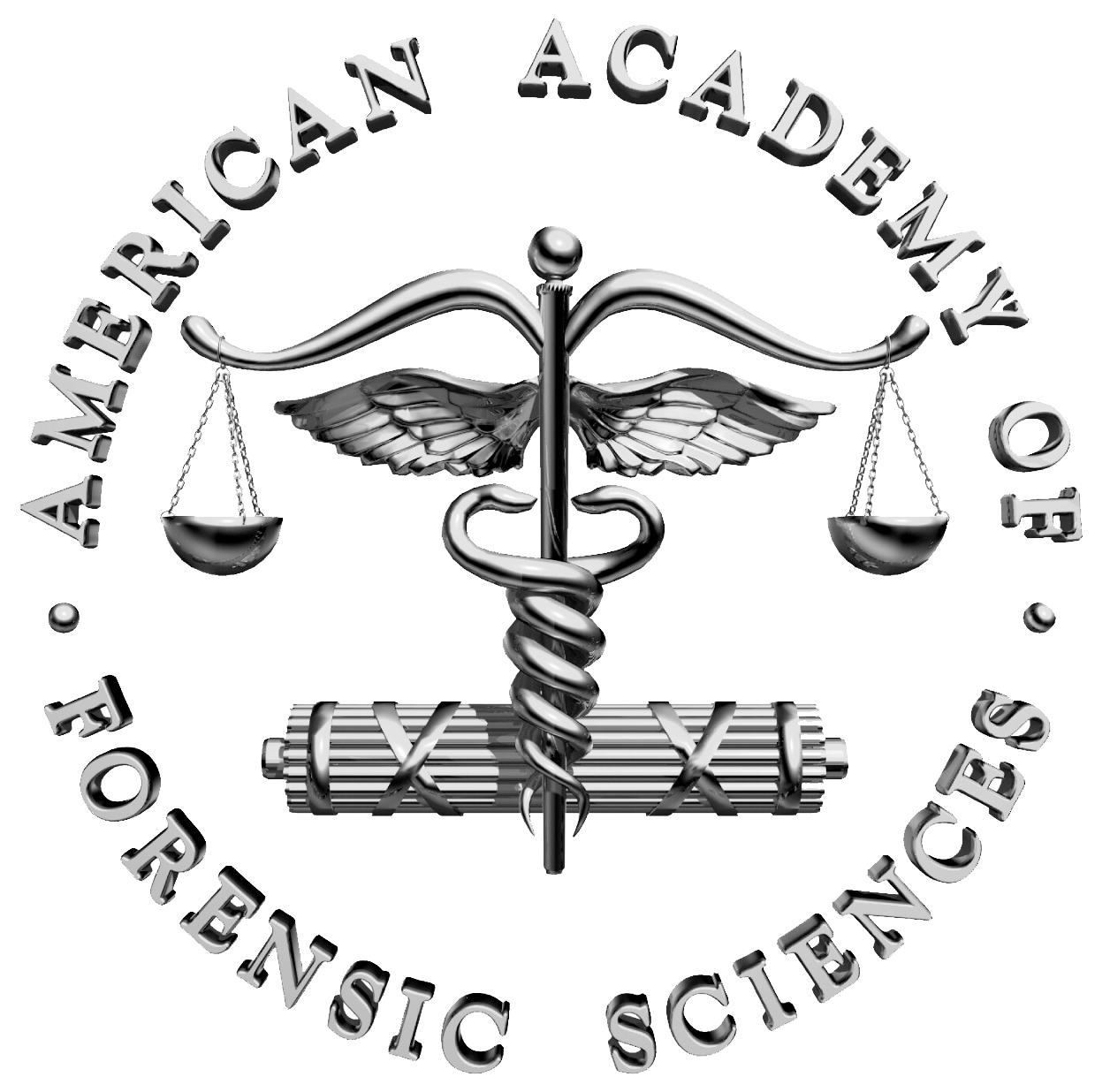 Other items related to Commissioners found in the Policies and Procedures Manual
Selecting Chair of the Commission
Terms of Office
Vacancies
Meetings
Attendance
Quorum
Fiscal Policies
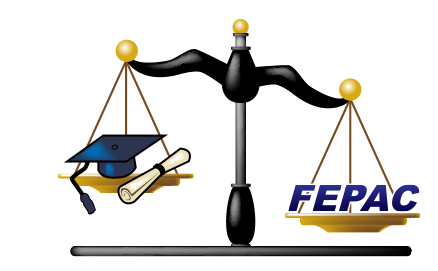 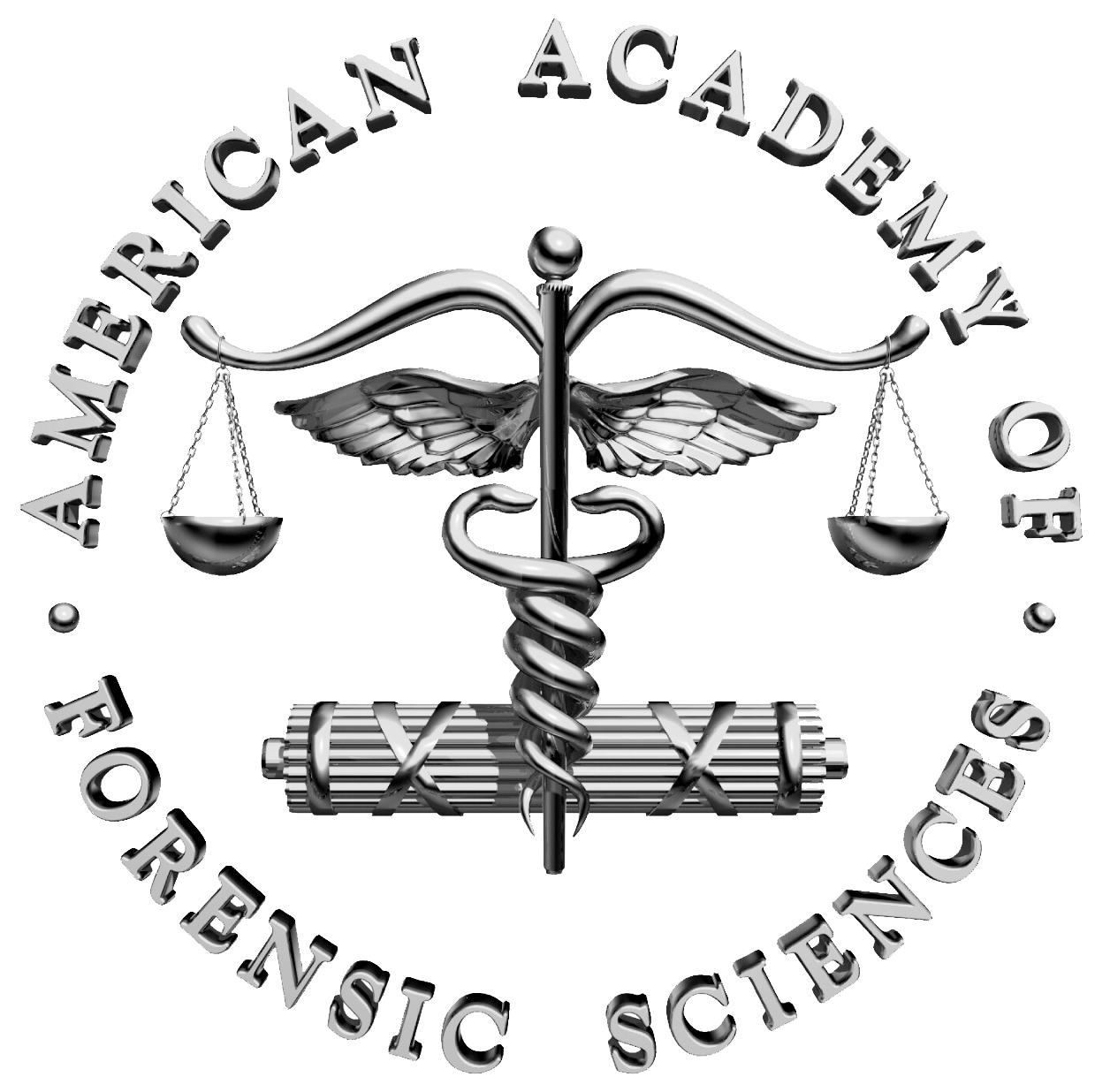 Policies and Procedures Manual
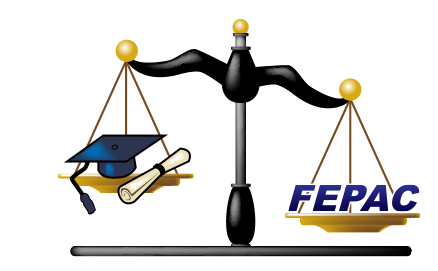 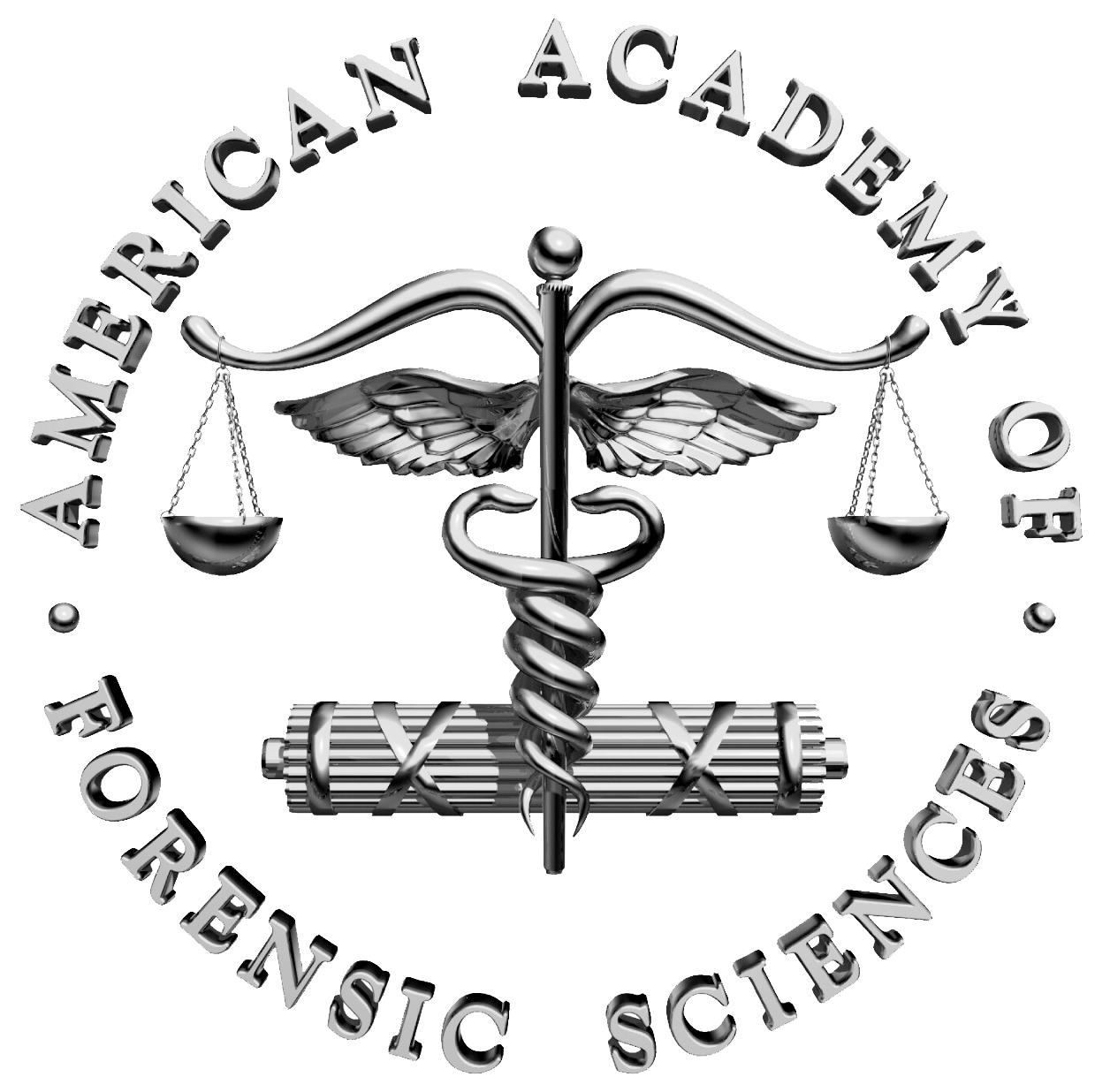 Policies and Procedures Manual
Accreditation Commission policies
Accreditation Process
Operating Policies and Procedures
- Appeal process
- Complaints
- Confidentiality
- Conflict of interest
- Revision of standards
 - Forms
- Dues and fees
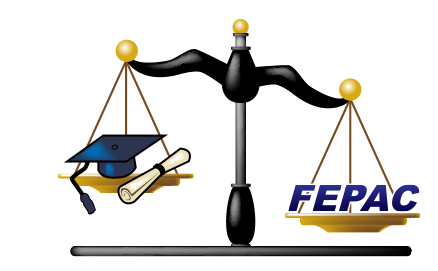 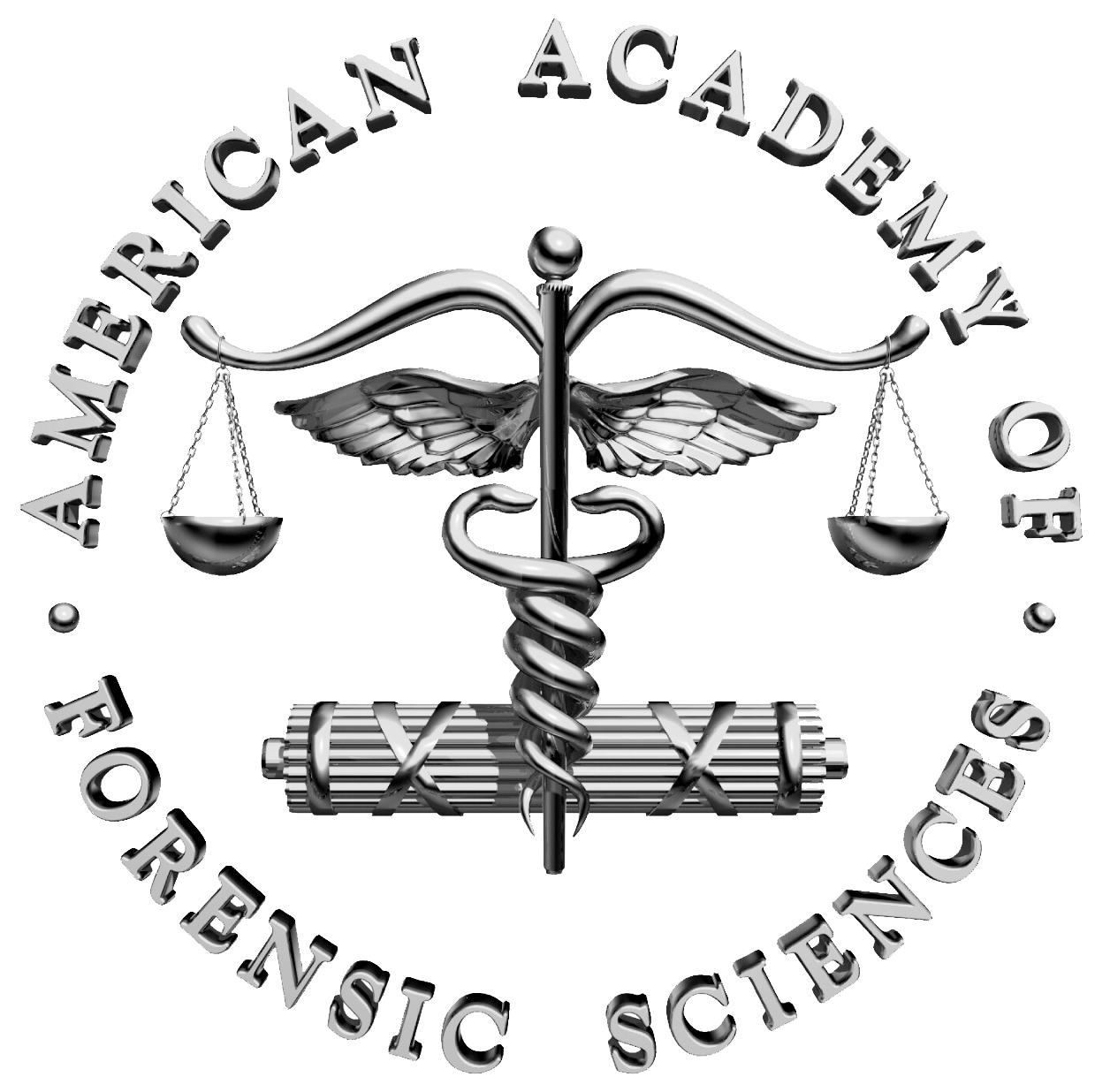 FEPAC Standards
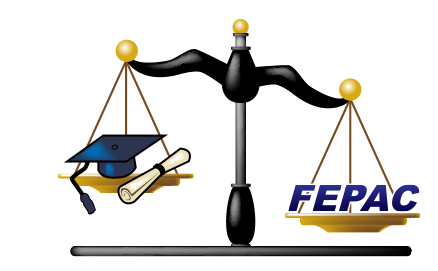 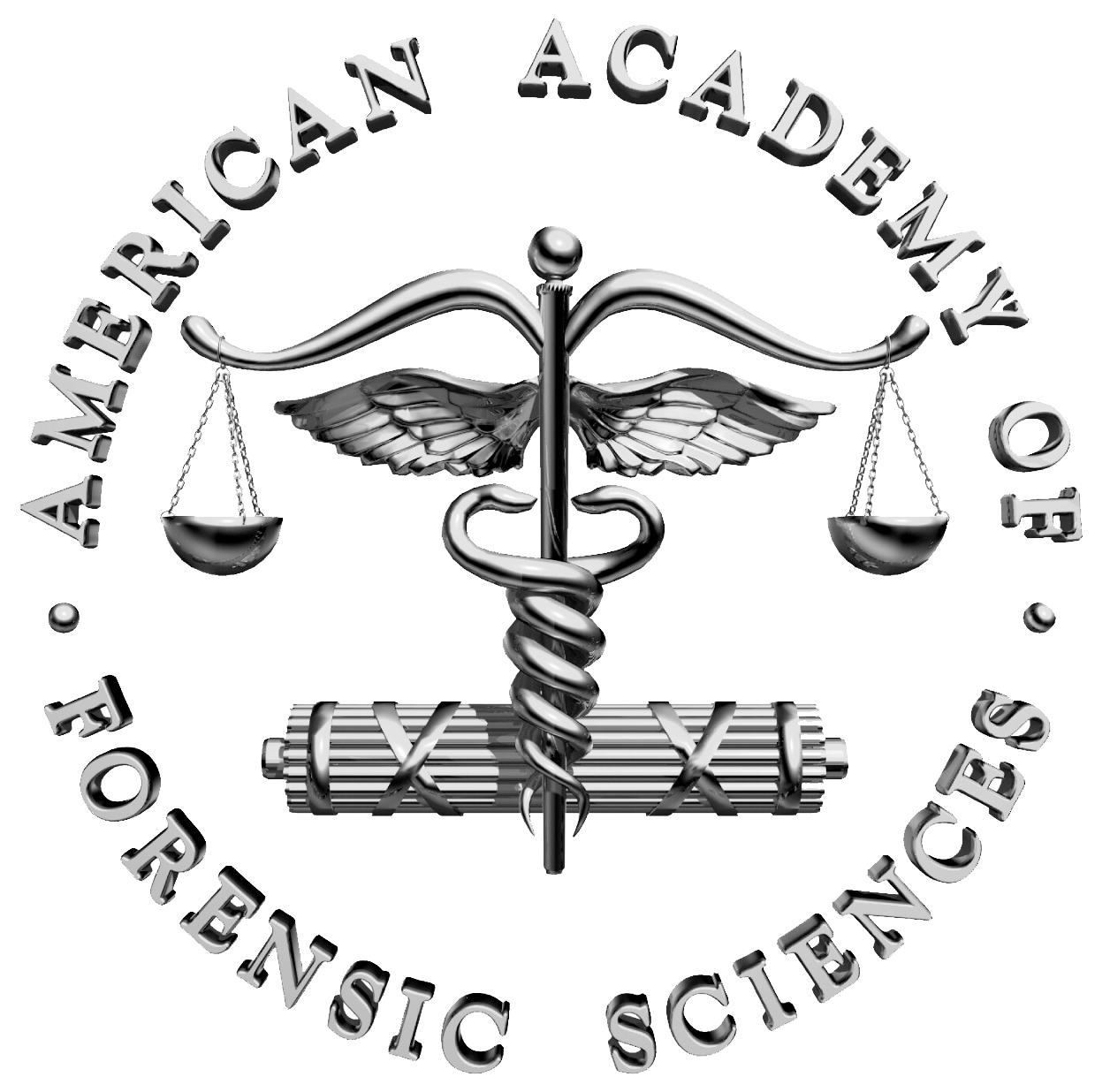 FEPAC Standards
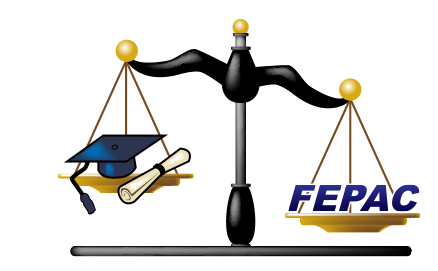 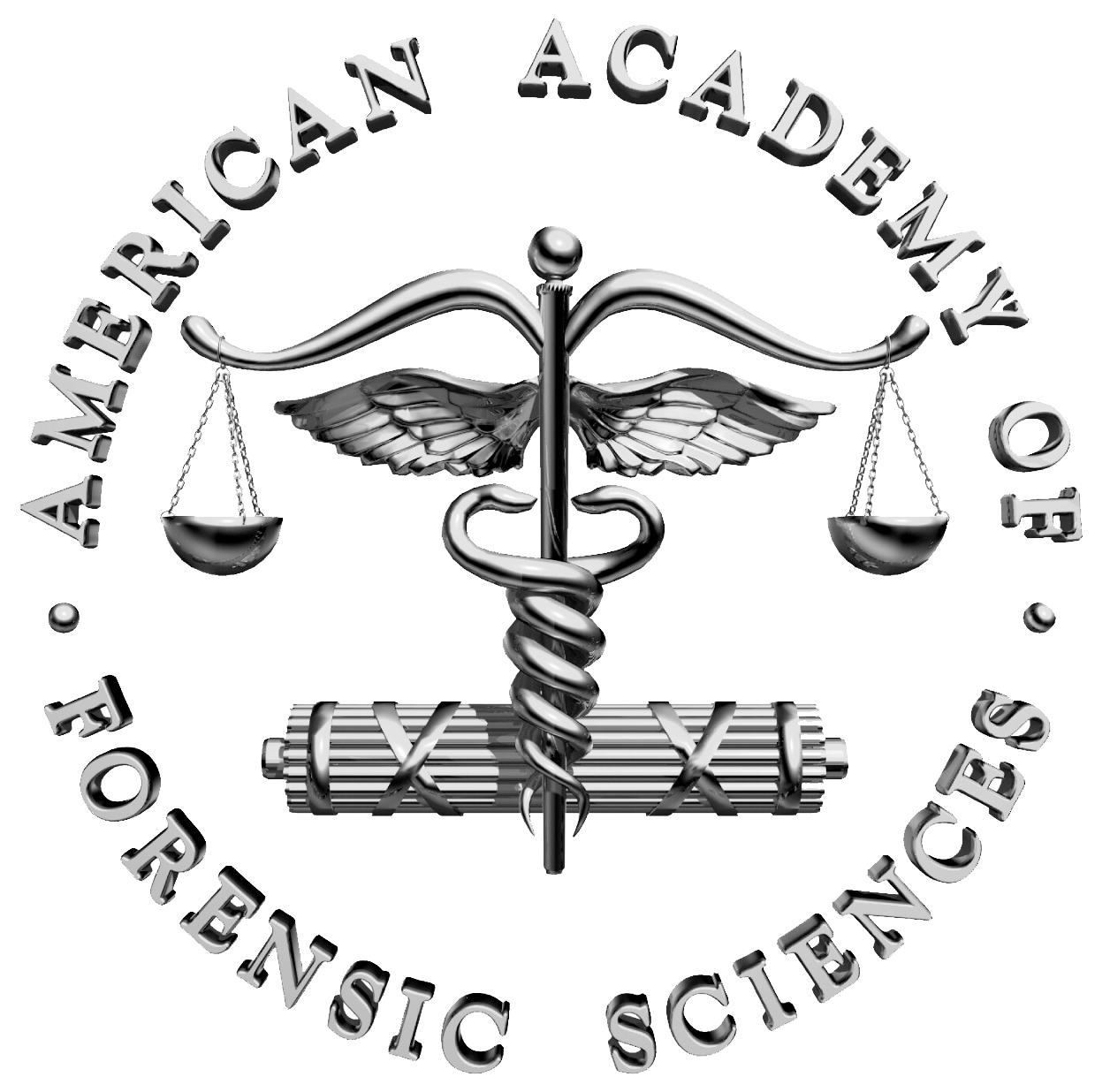 FEPAC Standards
3.0 General Standards for all programs

4.0 Undergraduate Program Standards

5.0 Graduate Program Standards
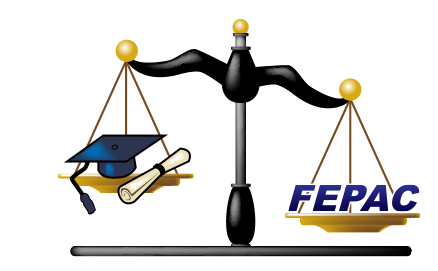 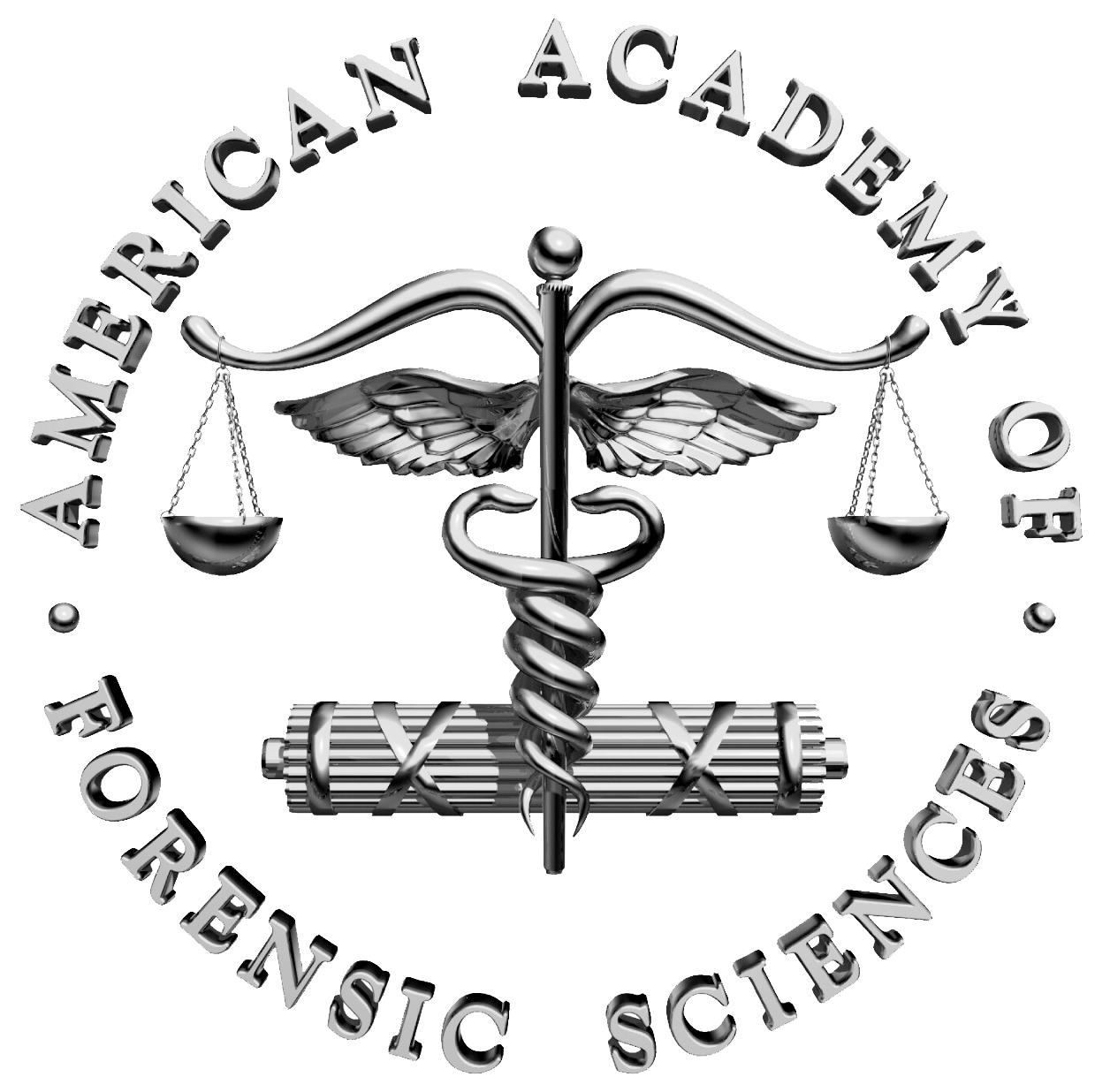 How do Standards change?
PPM 4.11 Review of Standards
	FEPAC review standards each year
	FEPAC surveys programs and evaluators
	FEPAC conducts extensive 5-year review of standards

PPM 4.12 Revision of Standards
	FEPAC determines a need to make changes
	FEPAC Commission may form task force
	FEPAC provides notice: “Call for Comments”
	FEPAC finalizes changes and publishes new standards
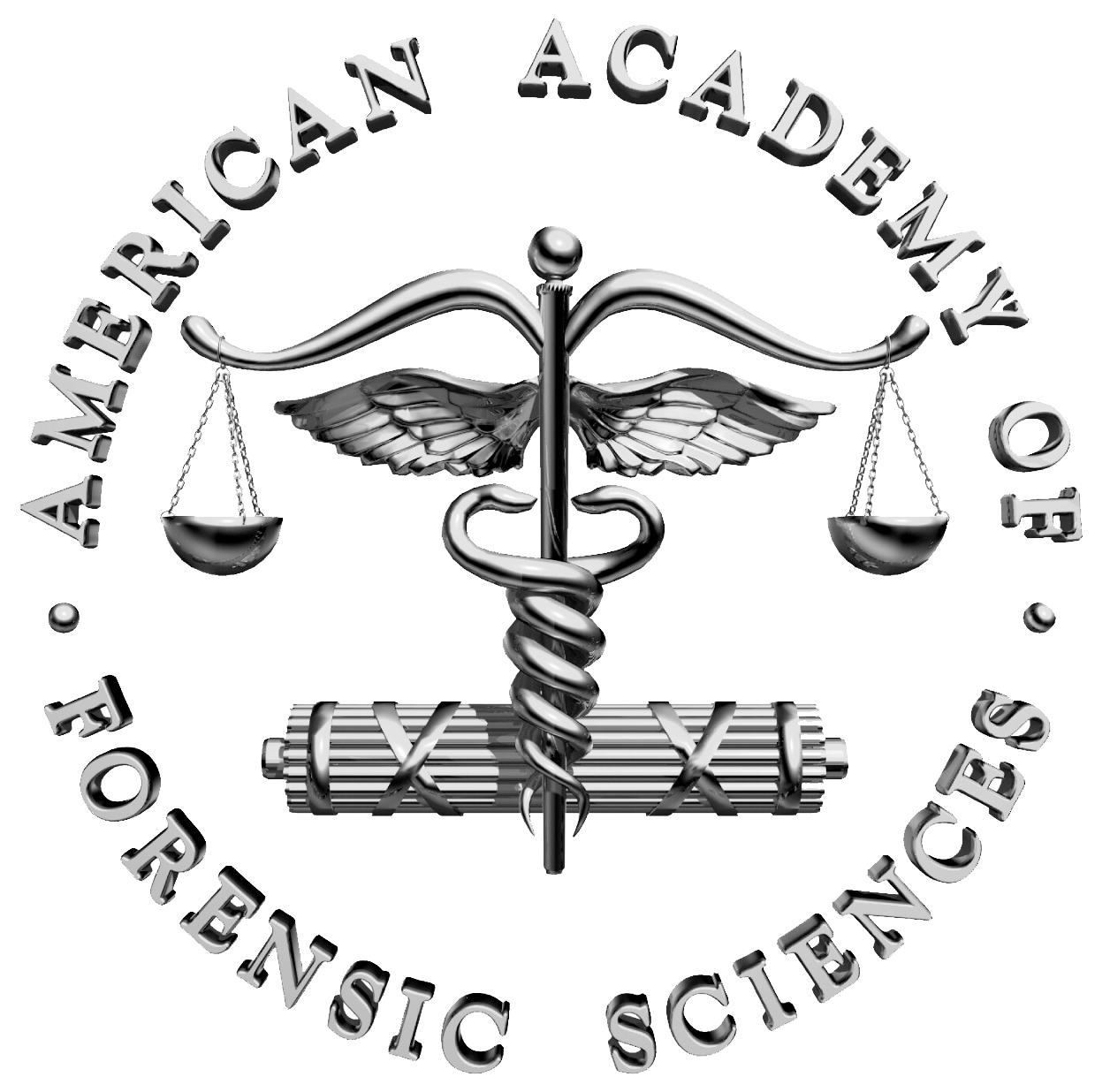 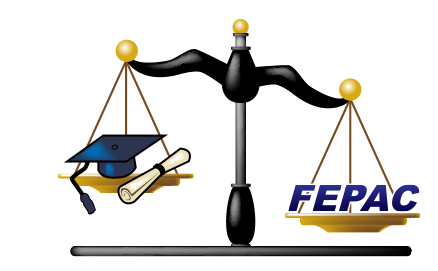 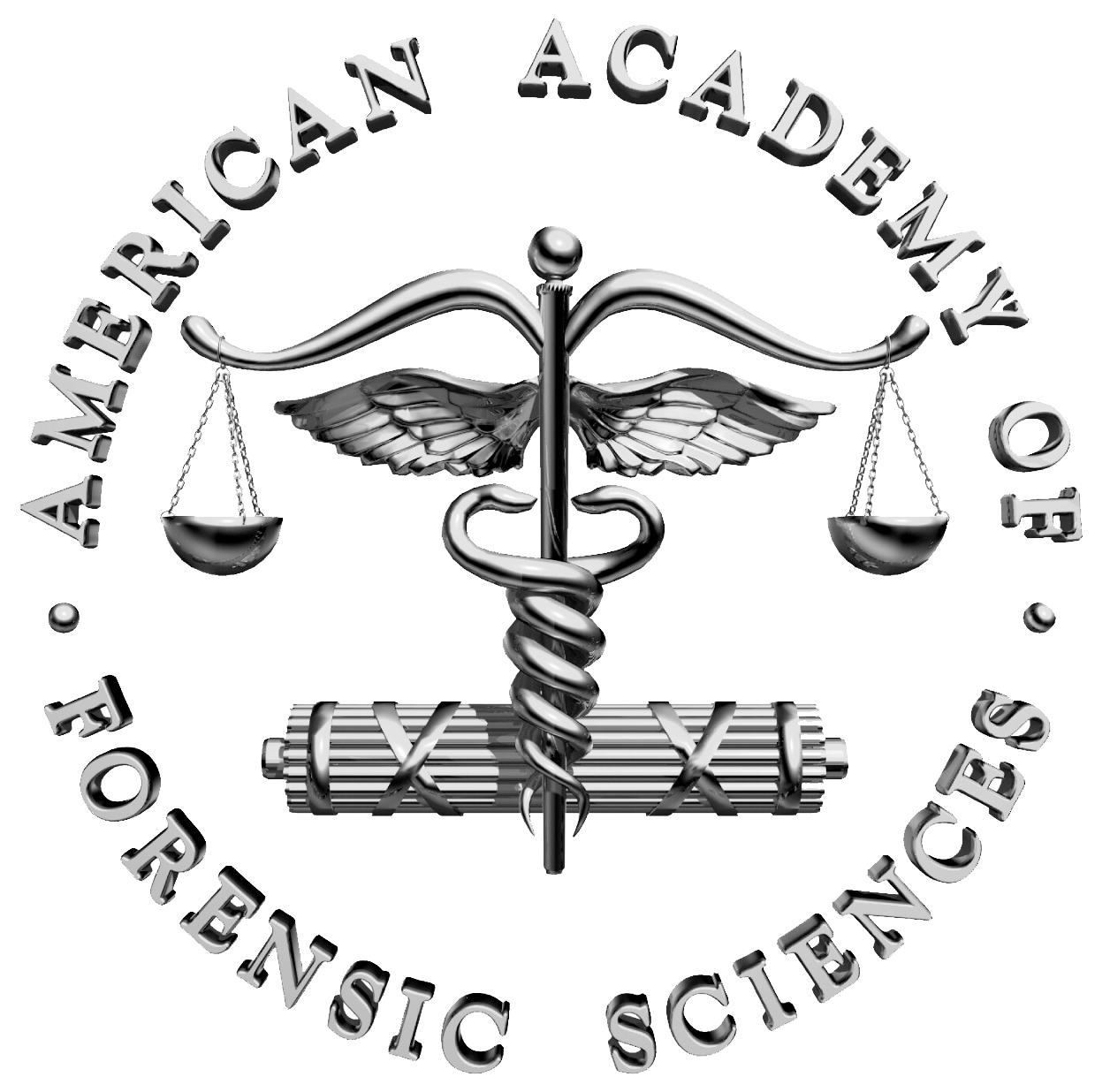 FEPAC Accreditation Timeline
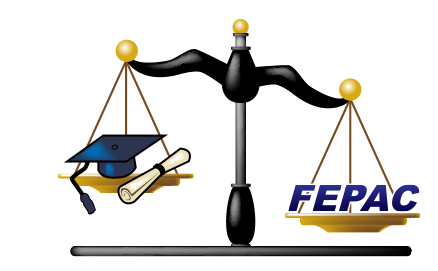